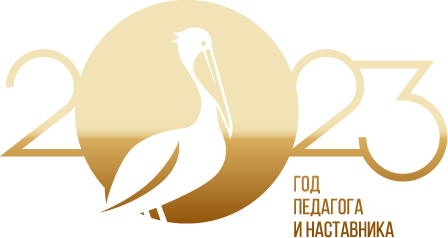 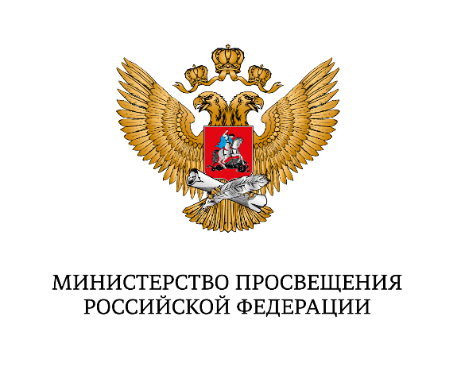 «ФЛАГМАНЫ ОБРАЗОВАНИЯ: НОВЫЕ ВОЗМОЖНОСТИ»
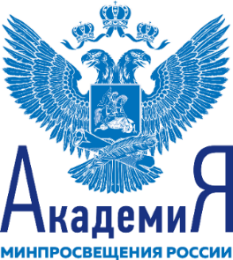 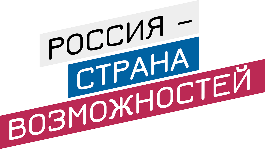 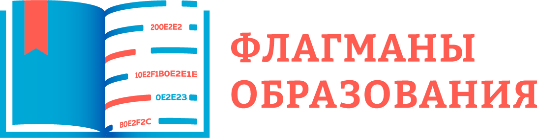 ВЕБИНАР
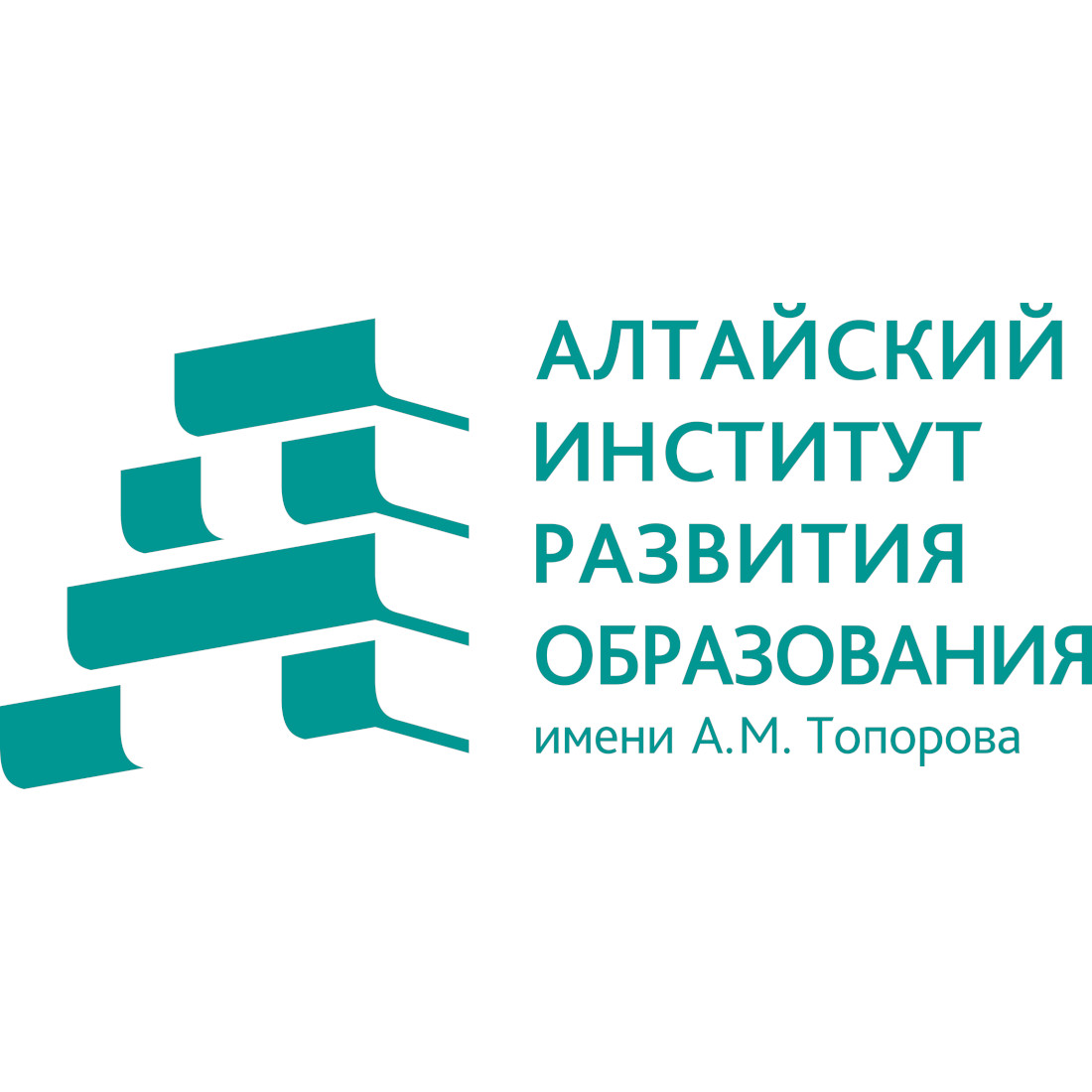 2
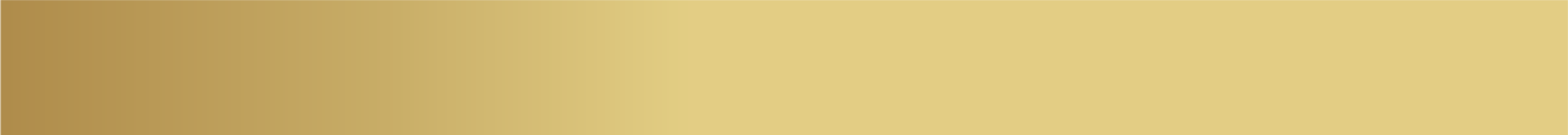 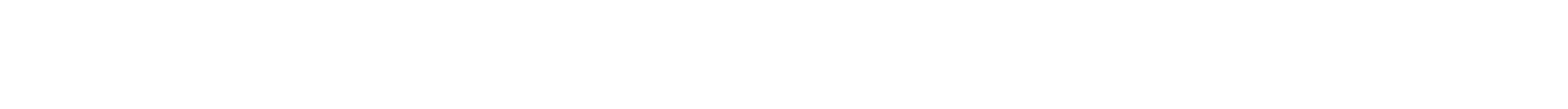 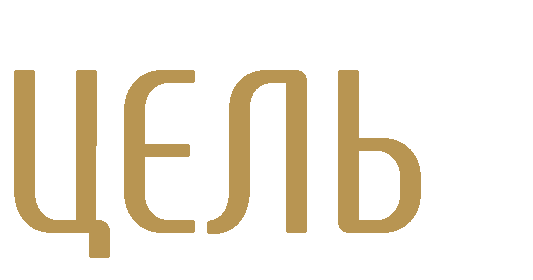 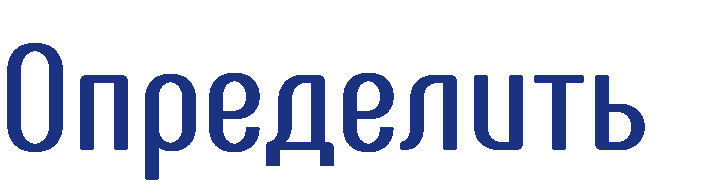 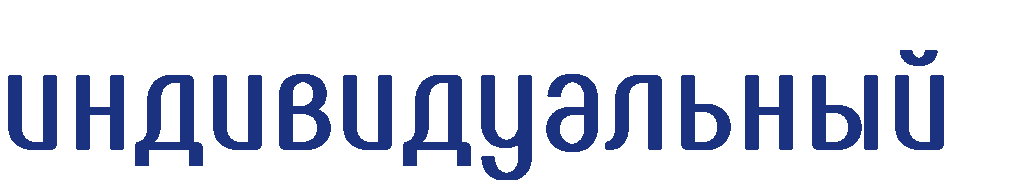 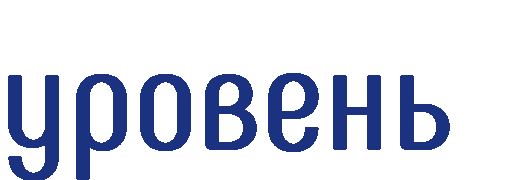 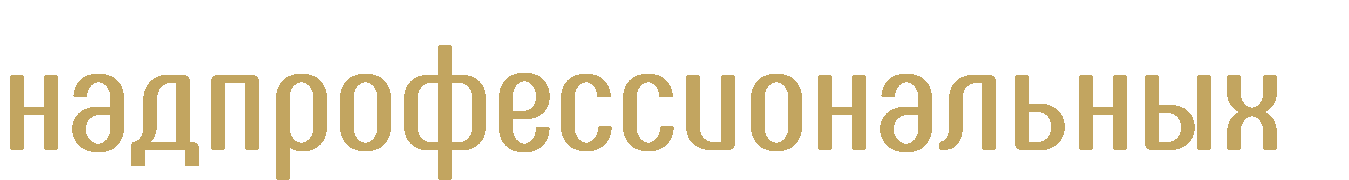 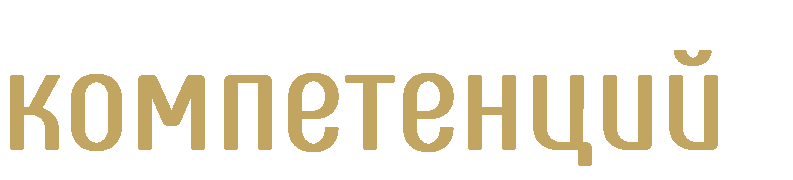 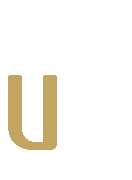 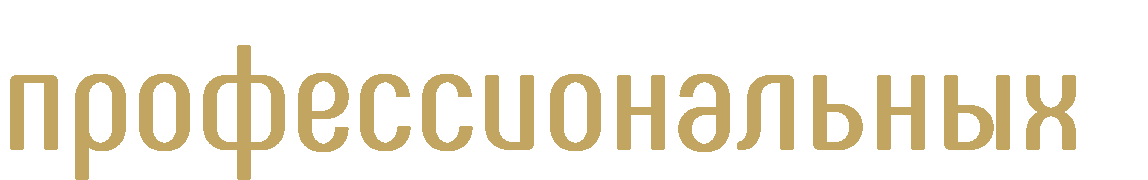 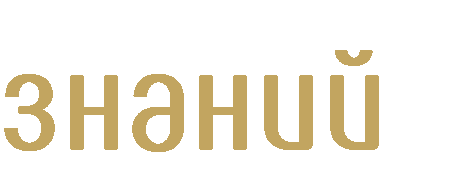 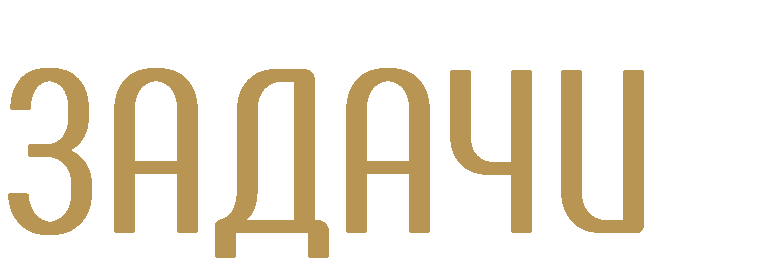 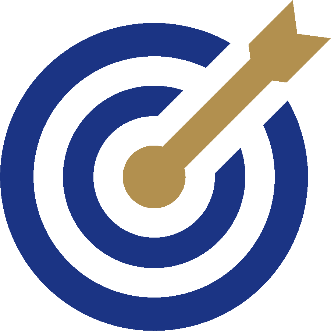 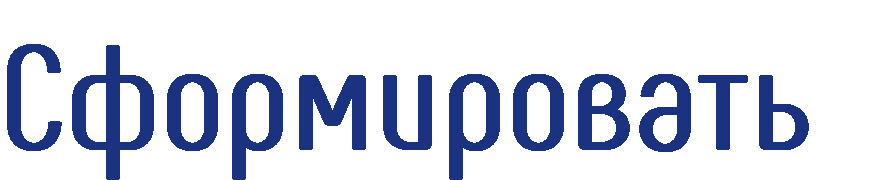 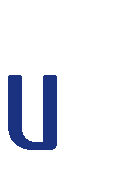 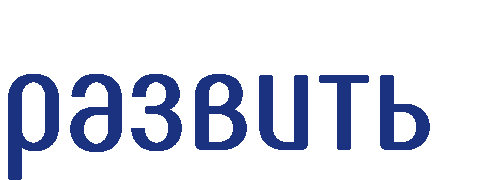 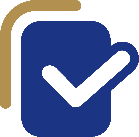 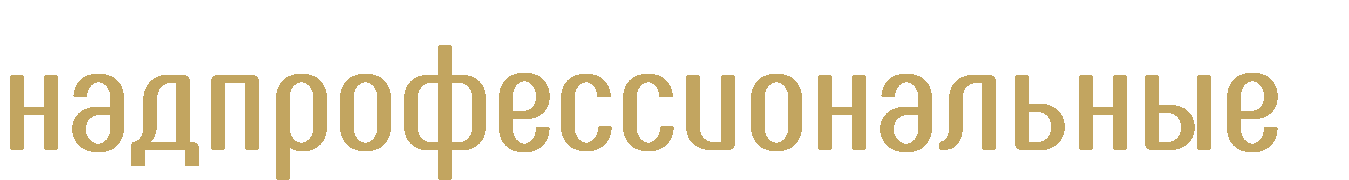 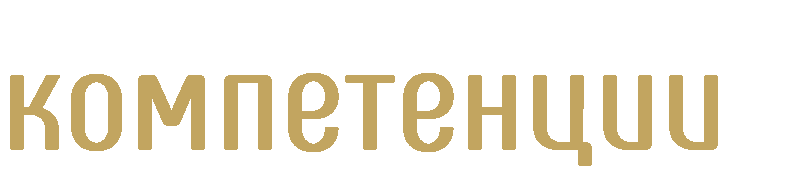 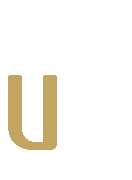 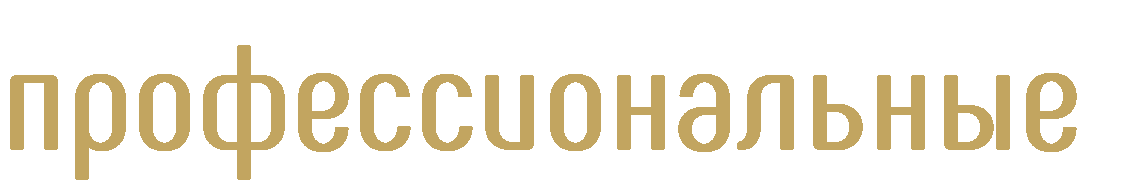 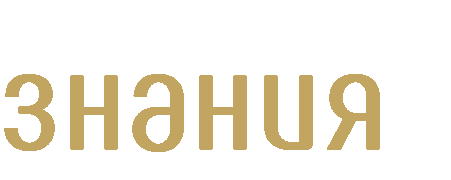 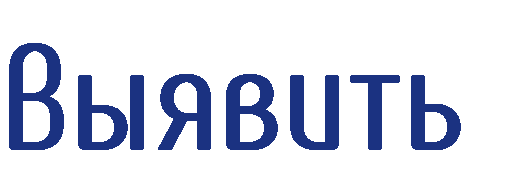 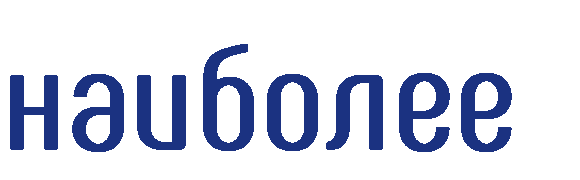 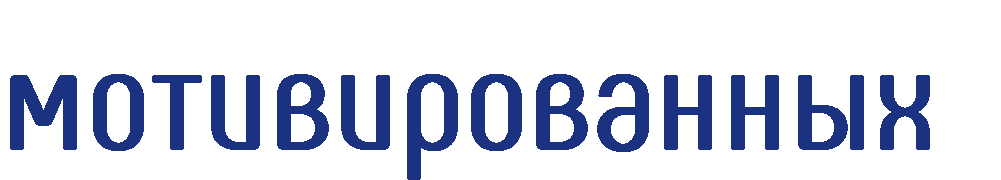 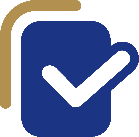 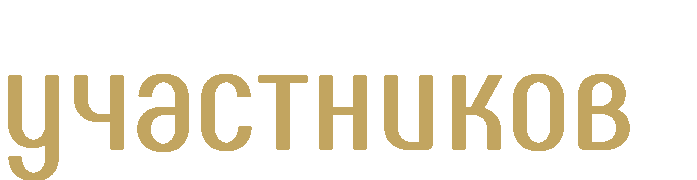 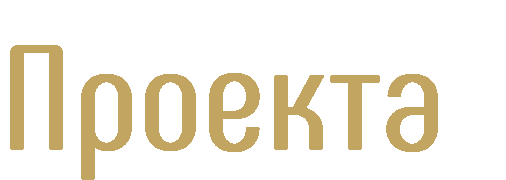 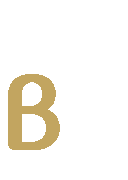 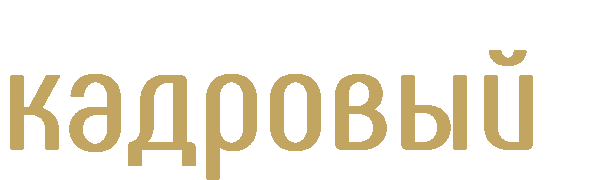 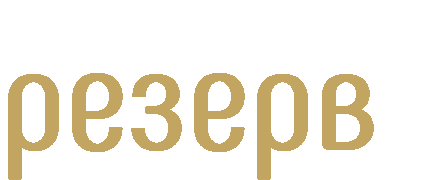 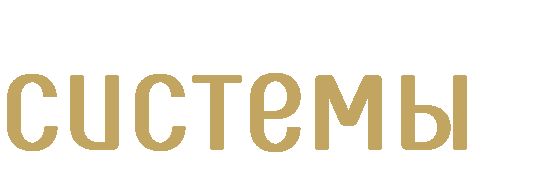 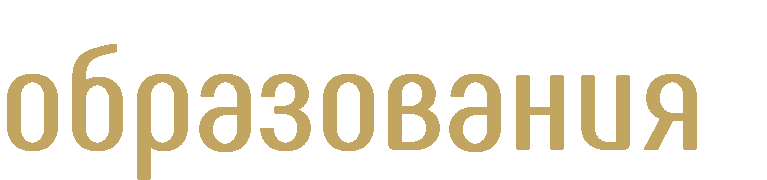 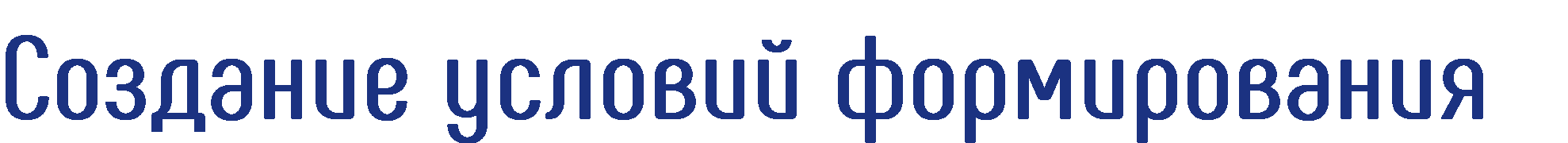 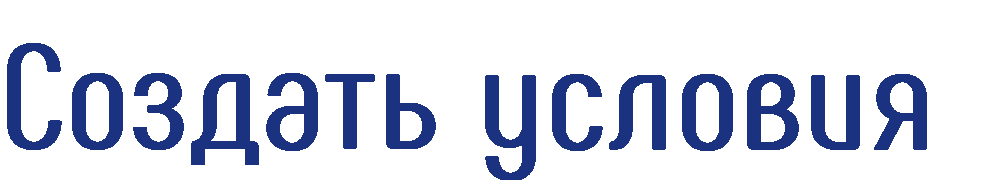 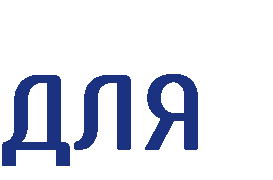 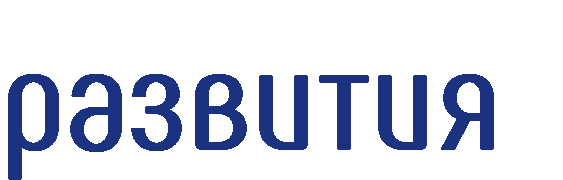 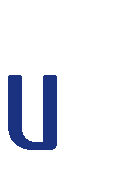 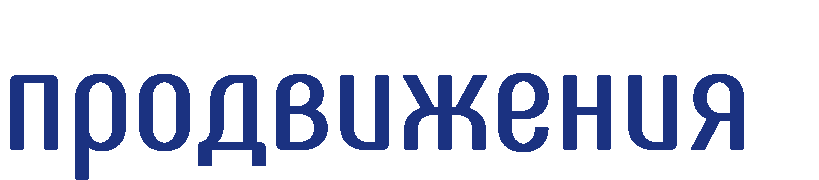 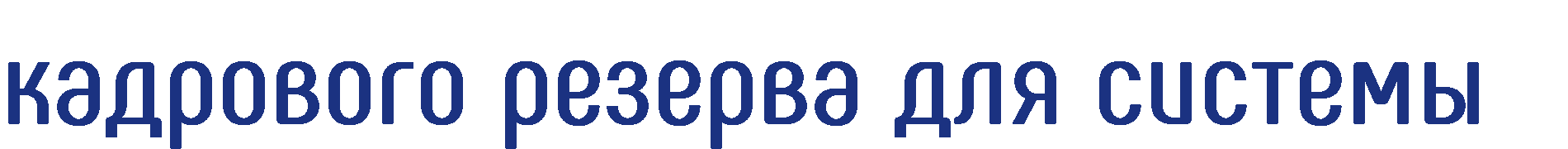 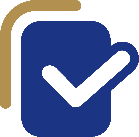 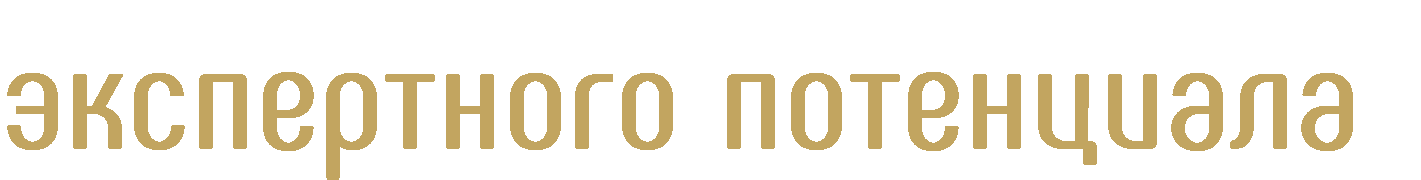 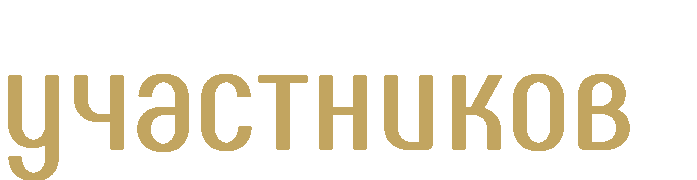 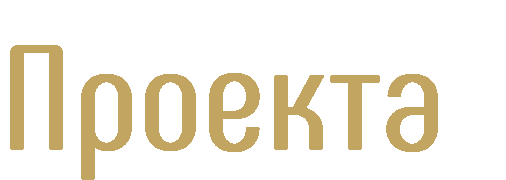 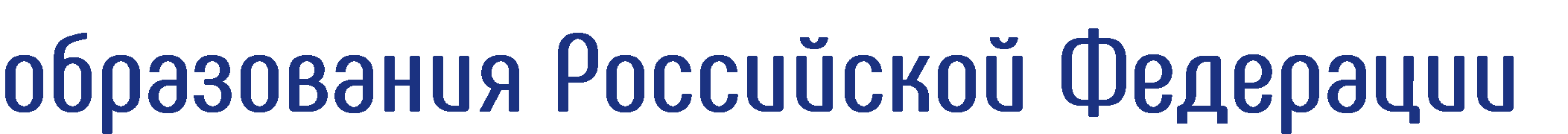 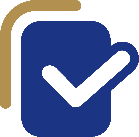 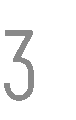 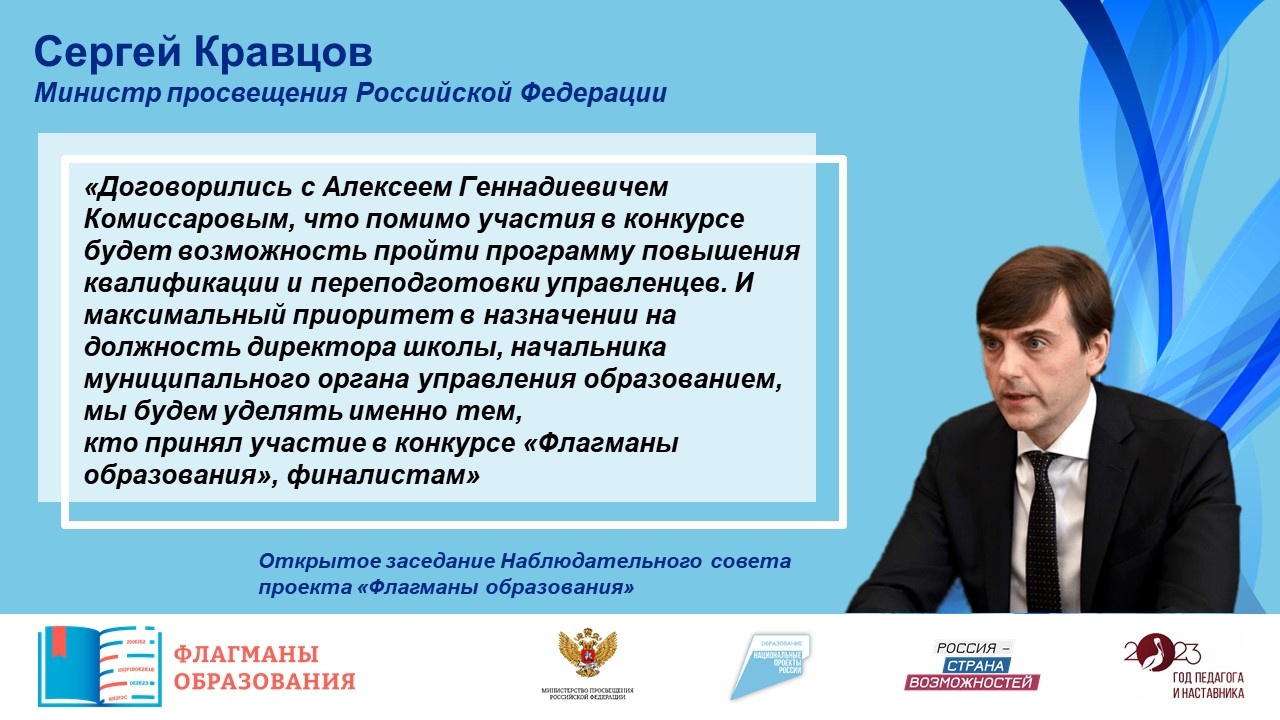 3
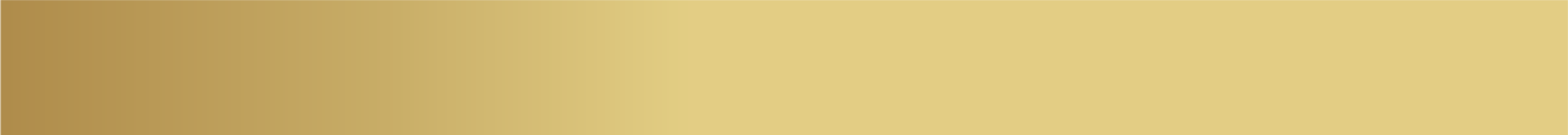 ПРОЕКТ «ФЛАГМАНЫ ОБРАЗОВАНИЯ»: ВОЗМОЖНОСТИ
Федеральная экспертная сеть «Созвездие флагманов образования» – сообщество для профессиональной реализации и продвижения экспертного потенциала
«Проект «Флагманы Образования» не ограничивается конкурсными испытаниями. Мы поддерживаем наших участников и предоставляем им все больше возможностей для самореализации. Сегодня в нашей орбите более 100 тысяч студентов, педагогических работников и управленцев в сфере образования. Нам важно, чтобы количество участников нашего флагманского сообщества постоянно увеличивалось, а качество объединения улучшалось. Уверен, «Созвездие флагманов образования» будет эффективным инструментом, как для профессионального роста эксперта, так и для достижения национальных целей в сфере образования» 
Борис Соловьёв, руководитель проекта 
«Флагманы образования» 
президентской платформы 
«Россия – страна возможностей»
Эксперты «Созвездия флагманов образования» примут участие в форумах, конференциях, интенсивах, панельных дискуссиях и других образовательных событиях проекта. А также смогут стать наставниками других участников президентской платформы 
«Россия – страна возможностей».
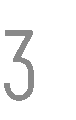 ПРОЕКТ «ФЛАГМАНЫ ОБРАЗОВАНИЯ»: УЧАСТНИКИ
УЧАСТНИКИ
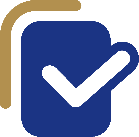 Студенты
обучающиеся или вузов или колледжей (независимо от формы их собственности и ведомственной принадлежности) по программам бакалавриата, специалитета, магистратуры или аспирантуры
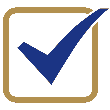 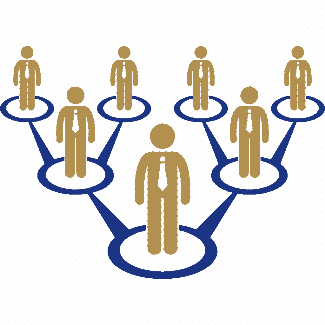 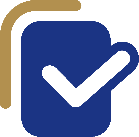 Педагоги и управленцы
сотрудники РОИВ, органов местного самоуправления; педагоги, управленцы и иные работники организаций, осуществляющих образовательную деятельность; ИП, осуществляющие образовательную деятельность
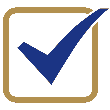 ПОЛОЖЕНИЕ О ПРОЕКТЕ
https://flagmany.rsv.ru/polozhenie
3
ПРОЕКТ «ФЛАГМАНЫ ОБРАЗОВАНИЯ»: ЭТАПЫ И ТРЕКИ
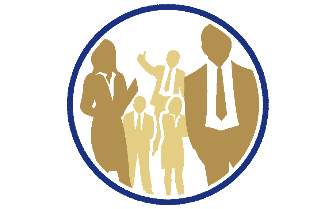 ПЕДАГОГИ И УПРАВЛЕНЦЫ
Участие индивидуальное
Регистрация
15 мая – 17 сентября
Региональные полуфиналы
Ноябрь 2023
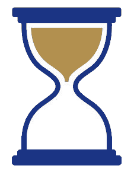 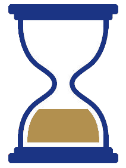 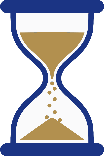 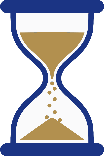 «Образовательный марафон»
Октябрь 2023
27 марта – 15 августа
Финал
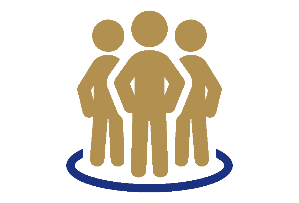 СТУДЕНТЫ
Участие индивидуальное
Финал
15 мая – 17 сентября
Регистрация
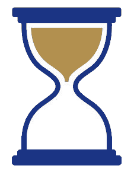 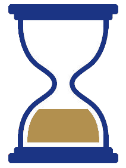 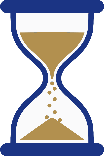 «Образовательный марафон»
27 марта – 15 августа
Ноябрь 2023
6
ПРОЕКТ «ФЛАГМАНЫ ОБРАЗОВАНИЯ»: КОМПЕТЕНЦИИ
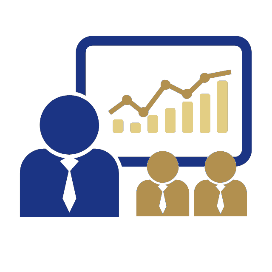 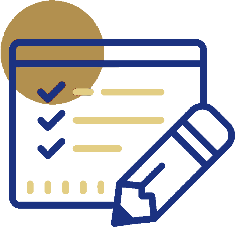 Надпрофессиональные компетенции
Профессиональные 
знания
5У компетенции (управление процессами, ресурсами, кадрами, результатами, информацией)
Игровые технологии в образовании
Развитие индивидуального профессионального стиля
Развитие системы воспитательной работы
Проектное управление
Цифровая грамотность
Эффективное педагогическое взаимодействие
4К компетенции (коммуникативность, креативность, умение работать в команде, критическое мышление)
Адаптивность и гибкость мышления
Аналитическое мышление
Лидерские качества
Стратегическое мышление
Стрессоустойчивость
Эмоциональный интеллект
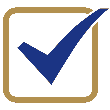 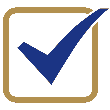 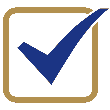 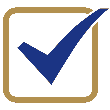 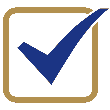 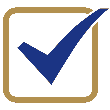 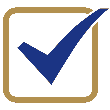 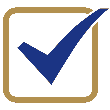 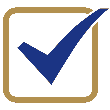 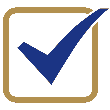 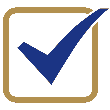 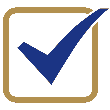 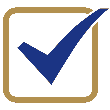 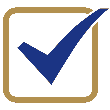 5
ОБРАЗОВАТЕЛЬНЫЙ МАРАФОН: ОРГАНИЗАЦИОННАЯ СХЕМА
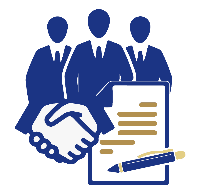 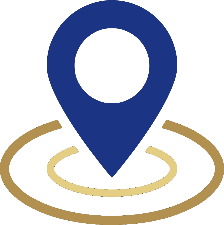 ФОРМА ПРОВЕДЕНИЯ:
ОЧНО И ДИСТАНЦИОННО
ОРГАНИЗАТОРЫ И ПАРТНЕРЫ
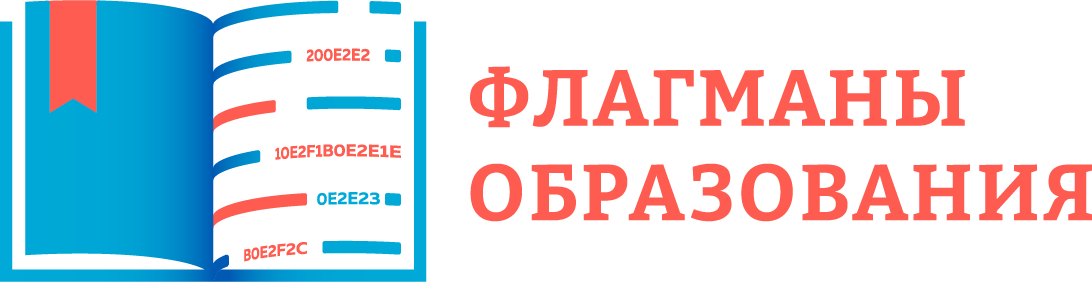 ФОРМАТЫ СОБЫТИЙ
семинары, тренинги, мастер-классы, конференции, форумы, конкурсы и др.
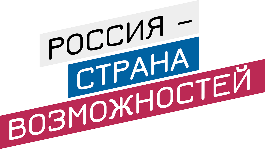 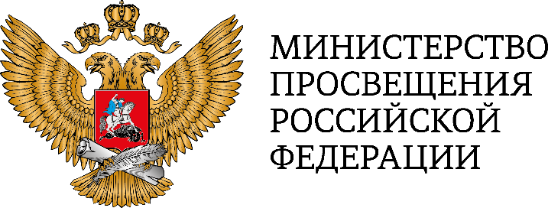 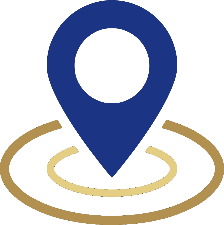 ПЛОЩАДКИ 
В АЛТАЙСКОМ КРАЕ
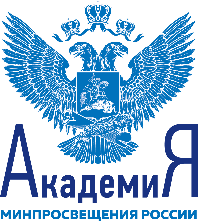 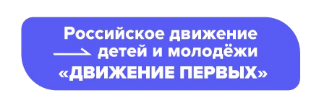 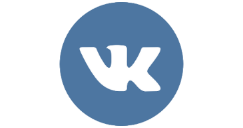 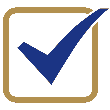 АИРО имени А.М. Топорова, ЦНППМ
Педагогические вузы:                                                  АлтГПУ, АГГПУ имени В.М. Шукшина
5 педагогических колледжей
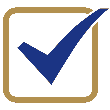 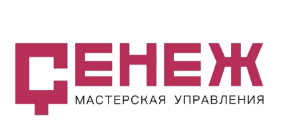 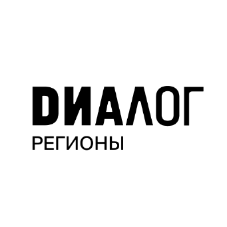 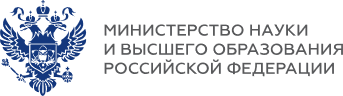 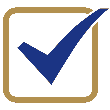 6
ОБРАЗОВАТЕЛЬНЫЙ МАРАФОН: ОФИЦИАЛЬНОЕ ОТКРЫТИЕ
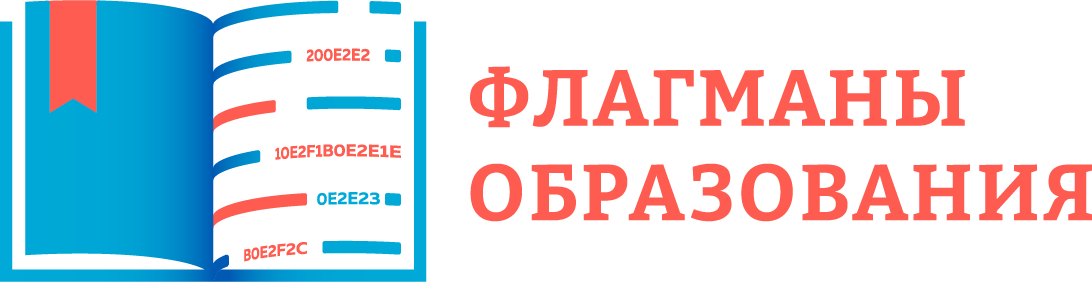 16 мая в 10:00 по московскому времени
на базе Академии Минпросвещения России состоится открытие Образовательного марафона проекта "Флагманы Образования".
Представители АНО "Россия - страна возможностей", Российского общества Знание, Академии Минпросвещения России и других организаций расскажут участникам об основных целях и мероприятиях Образовательного марафона.  Трансляция церемонии открытия будет доступна для просмотра по следующей ссылке: https://vk.com/video-198655662_456239785

Трансляция будет осуществляться в официальной группе ВКонтакте
Проекта «Флагманы образования»
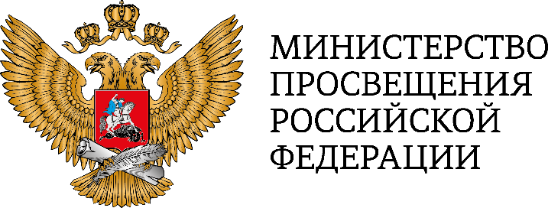 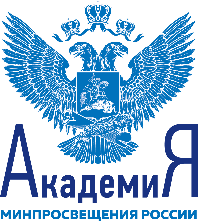 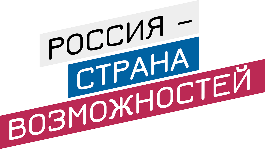 6
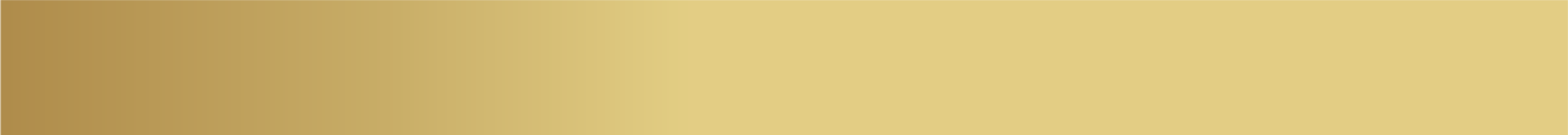 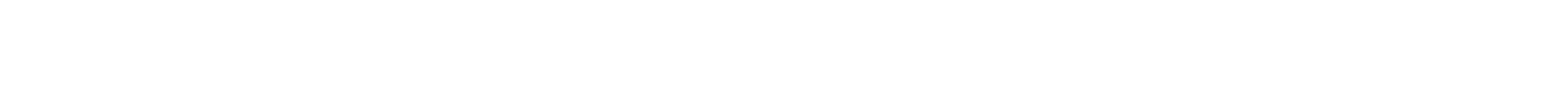 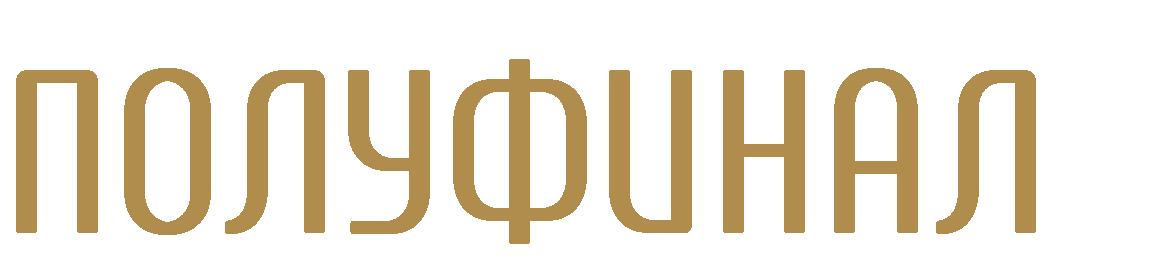 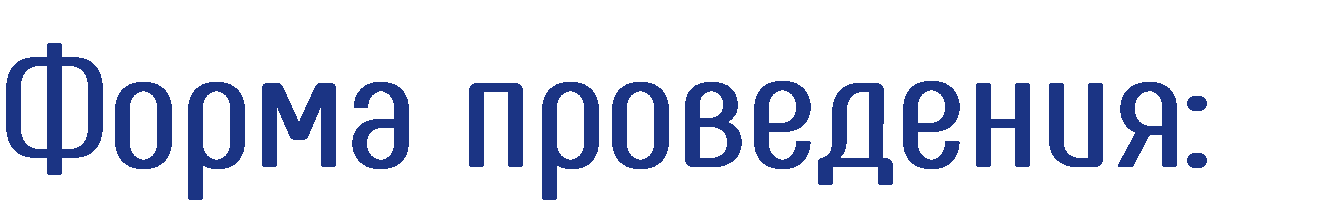 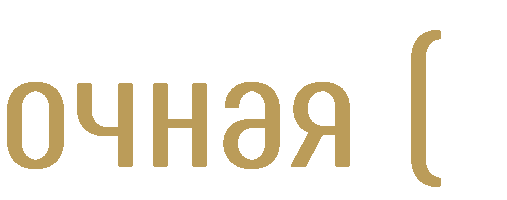 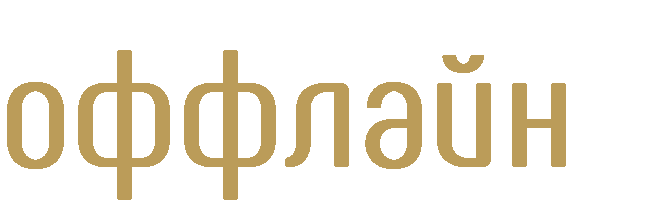 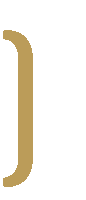 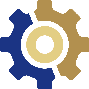 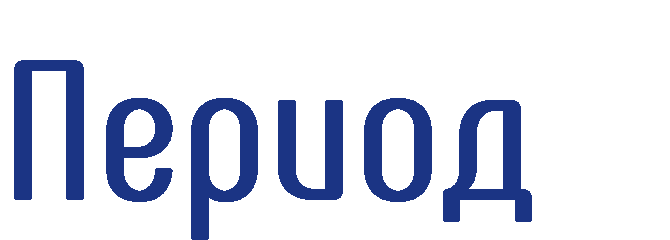 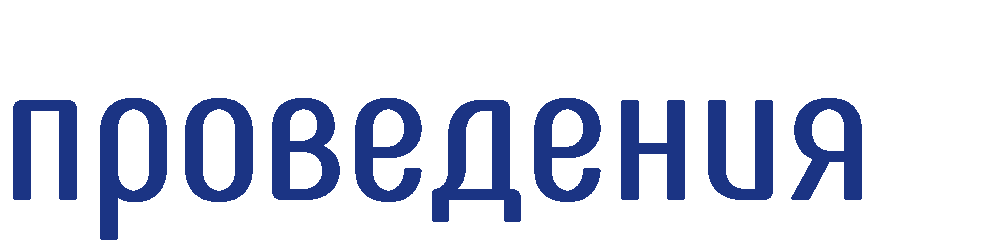 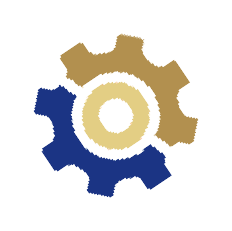 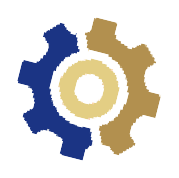 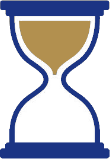 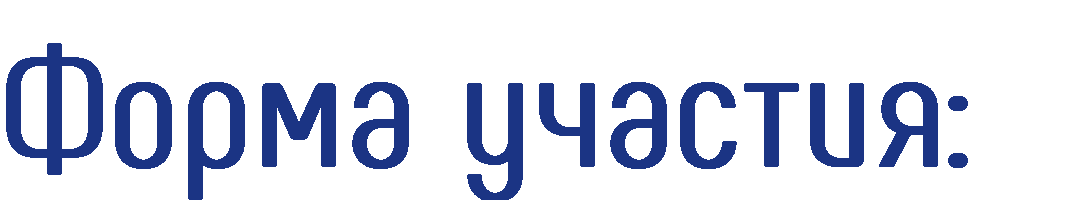 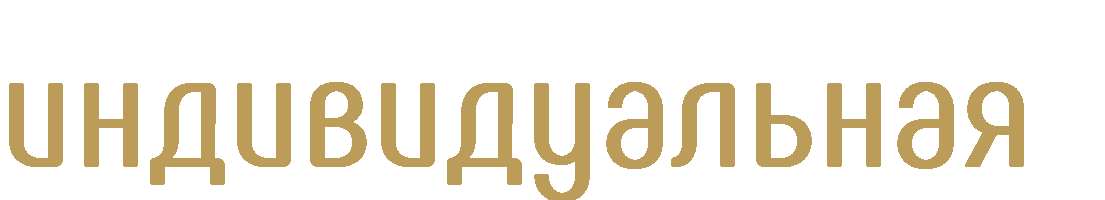 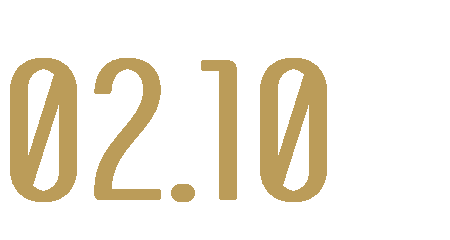 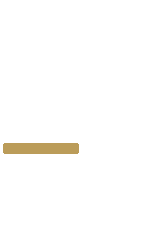 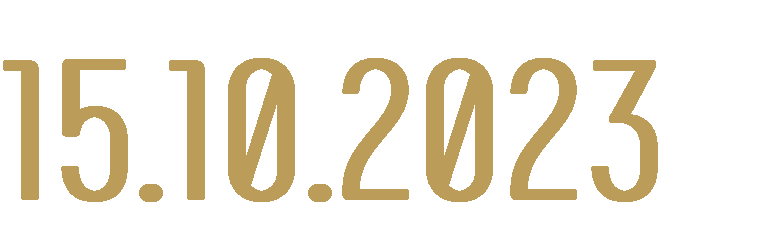 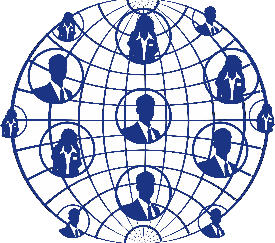 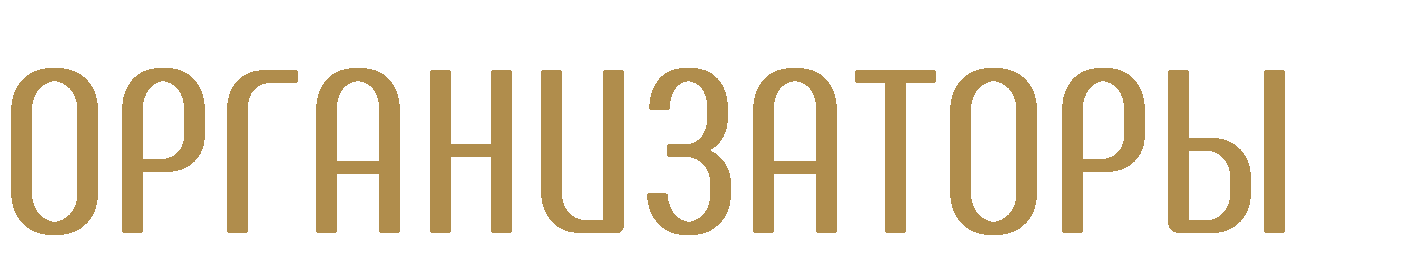 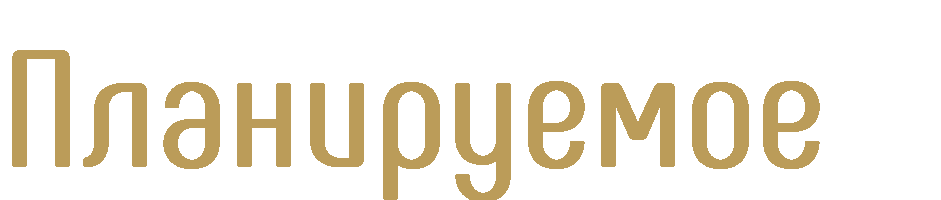 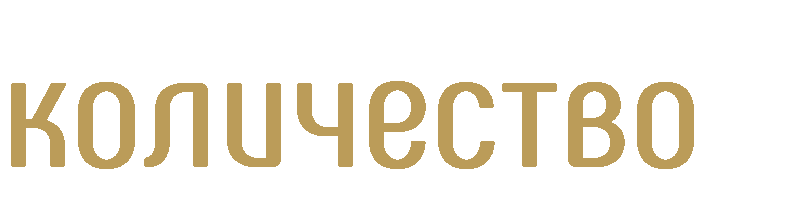 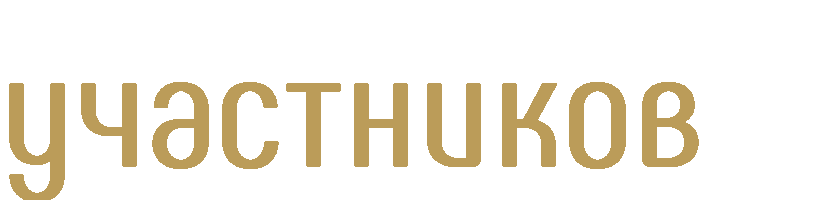 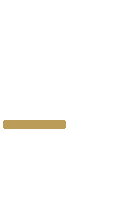 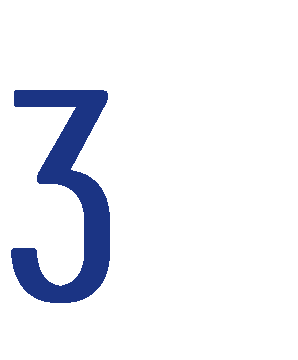 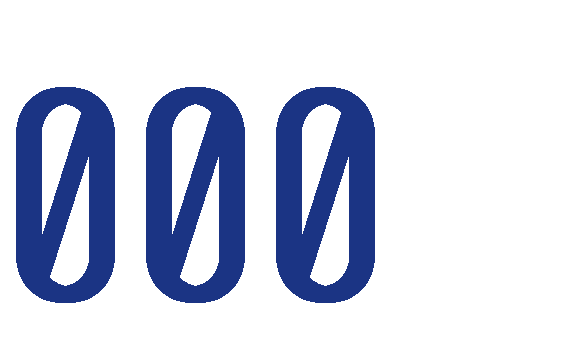 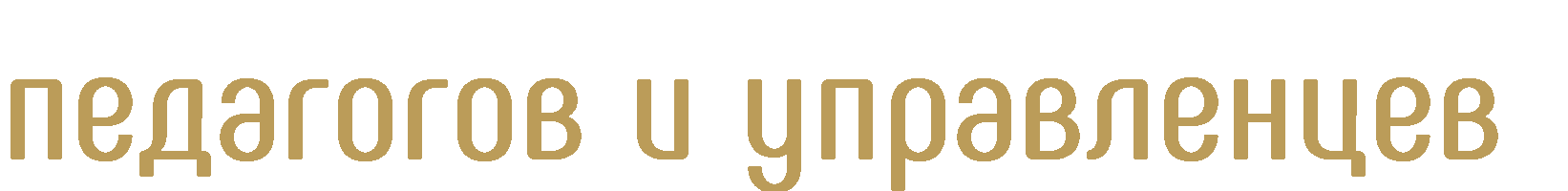 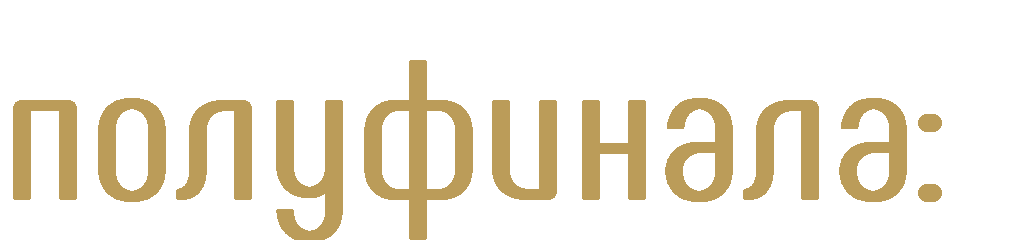 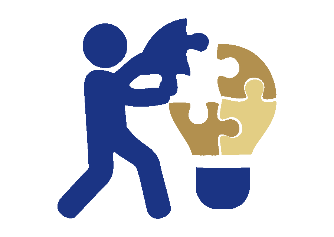 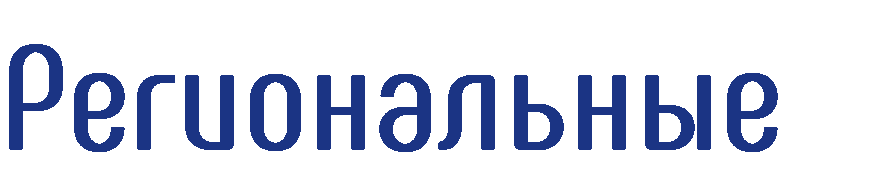 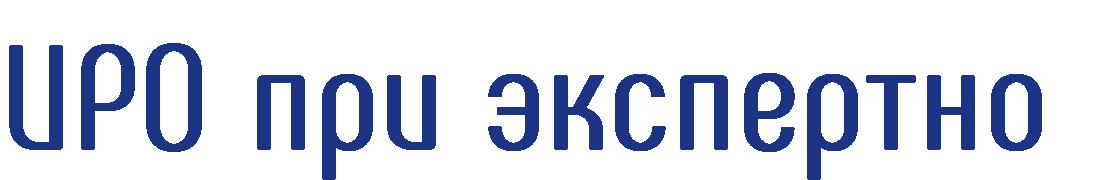 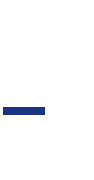 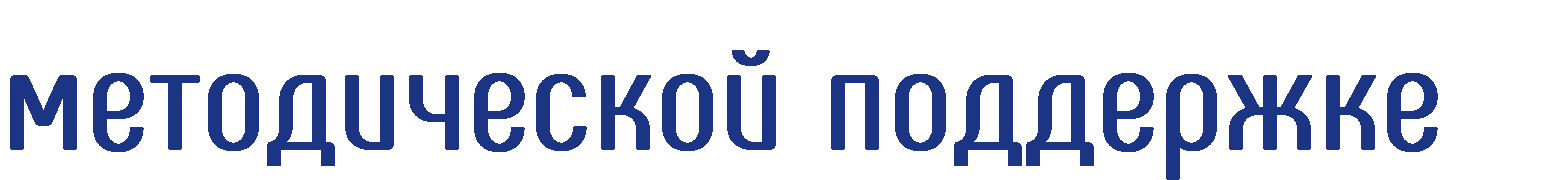 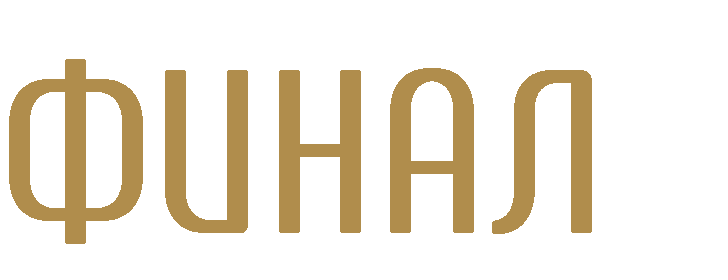 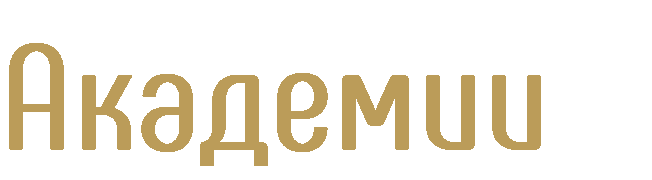 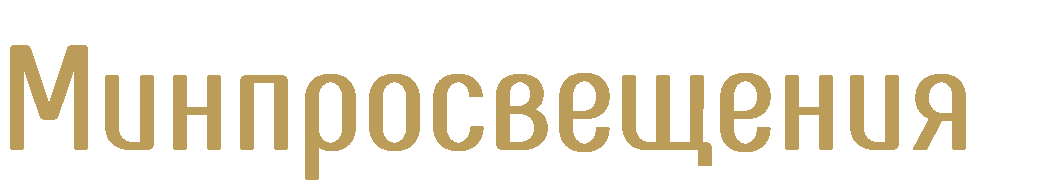 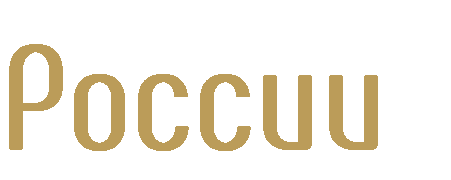 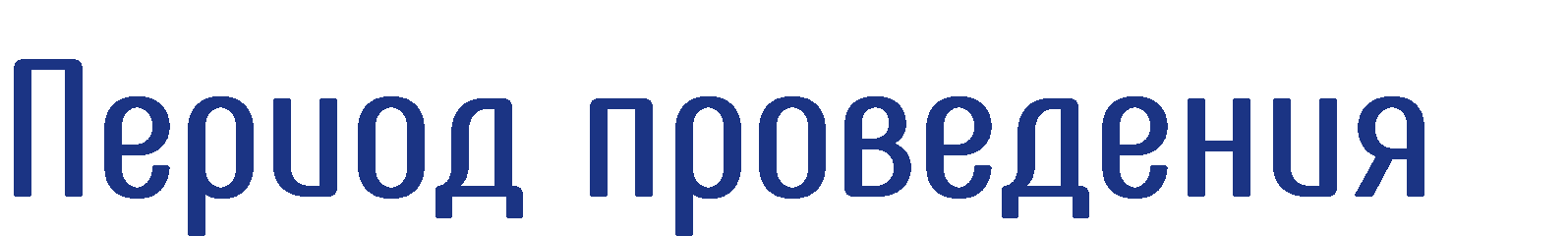 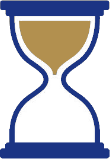 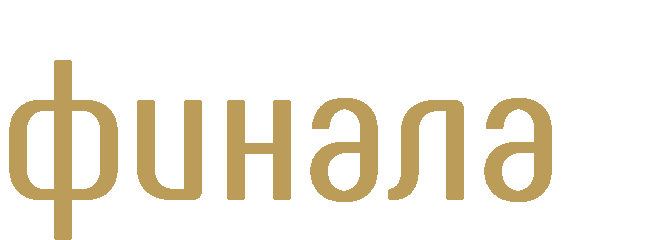 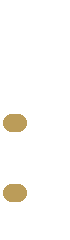 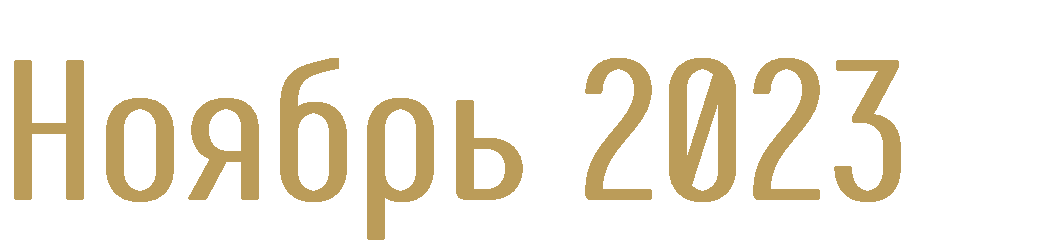 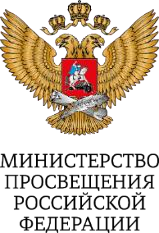 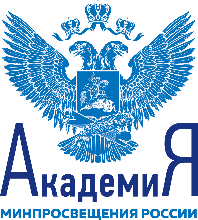 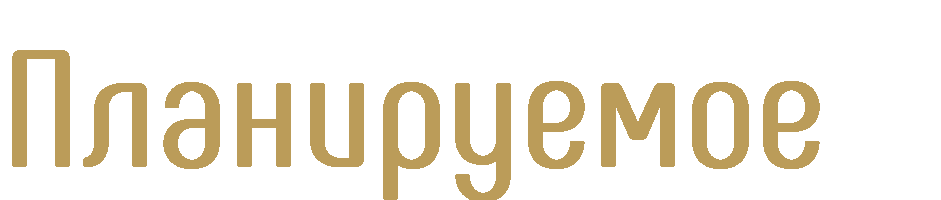 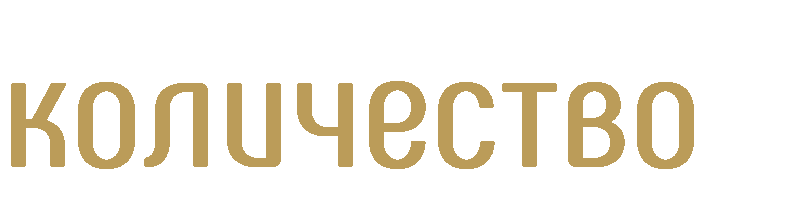 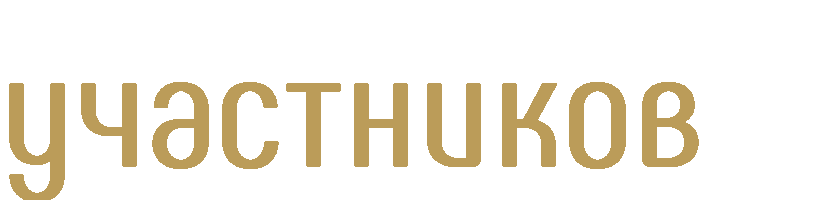 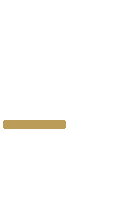 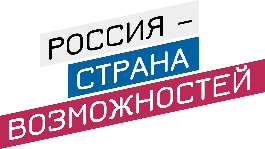 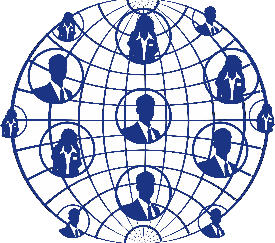 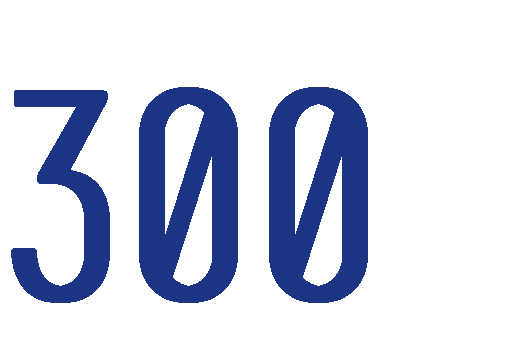 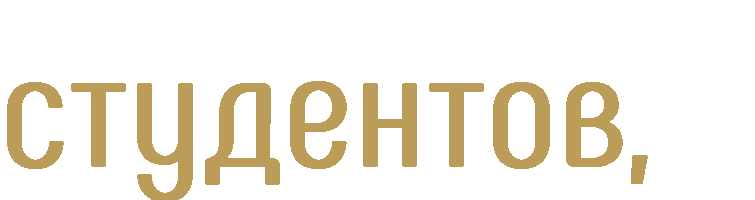 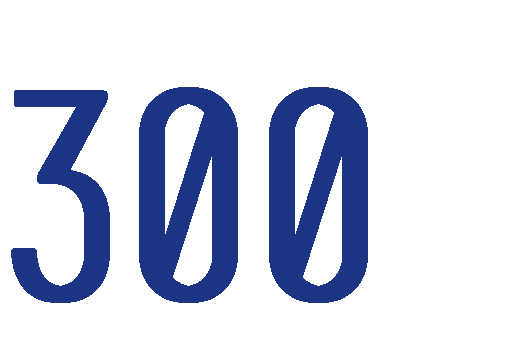 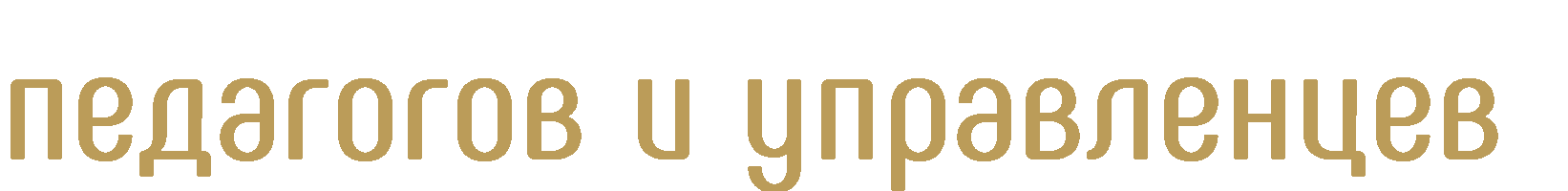 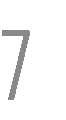 ПРОЕКТ «ФЛАГМАНЫ ОБРАЗОВАНИЯ»: КАНАЛЫ КОММУНИКАЦИИ
ПОЛОЖЕНИЕ О ПРОЕКТЕ
ОФИЦИАЛЬНЫЙ САЙТ
КАНАЛЫ КОММУИКАЦИИ
https://flagmany.rsv.ru/polozhenie
https://flagmany.rsv.ru/
ГРУППА «Флагманы образования» в ВКонтакте
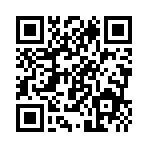 https://vk.com/club188741291
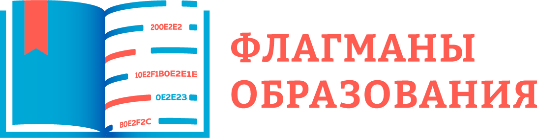 ГРУППА «Флагманы образования» в Телеграм
https://web.telegram.org/a/#-1341351082
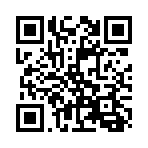 3
Региональный координатор:
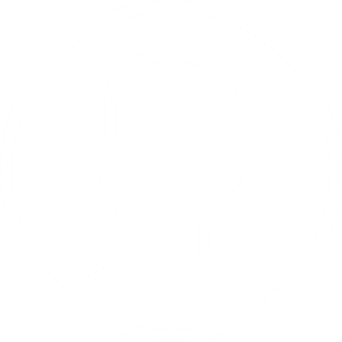 Райских Татьяна Николаевна 
тел.: +7 (3852) 555-897, доб. 1004
Электронная почта
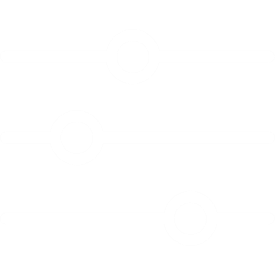 rtn@iro22.ru
12